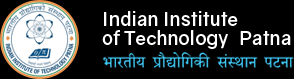 Post-Mid Sem
PH 608 Atomic Collision Physics
Lec 7  (19/03/2024)
Raghavan K E
Associate Professor
Indian Institute of Technology Patna
Attendance (Post-Mid Sem)
?
In the case of hard-sphere scattering,
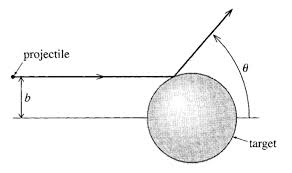 Hard-sphere scattering phase shift
Possibility of resonance!
Can we separate the hard-sphere and remaining component in the scattering amplitude?
Potential dependent part
Hard-sphere part
In Short….